Međunarodni dan zagrljaja
Sheena žmavčić, 5.c
Međunarodni dan zagrljaja
Međunarodni dan zagrljaja održava se 21. siječnja svake godine
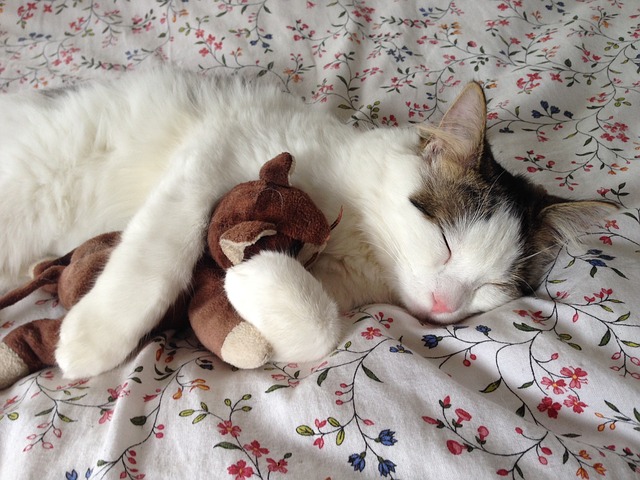 Zašto su zagrljaji važni?
Psiholozi smatraju da će vam 5 do 6 zagrljaja na dan učiniti život ljepšim i dužim.
8 zagrljaja dnevno treba nam da bi se održali, a 12 zagrljaja da bismo napredovali - rekla je Virginia Satir.
Vrste zagrljaja
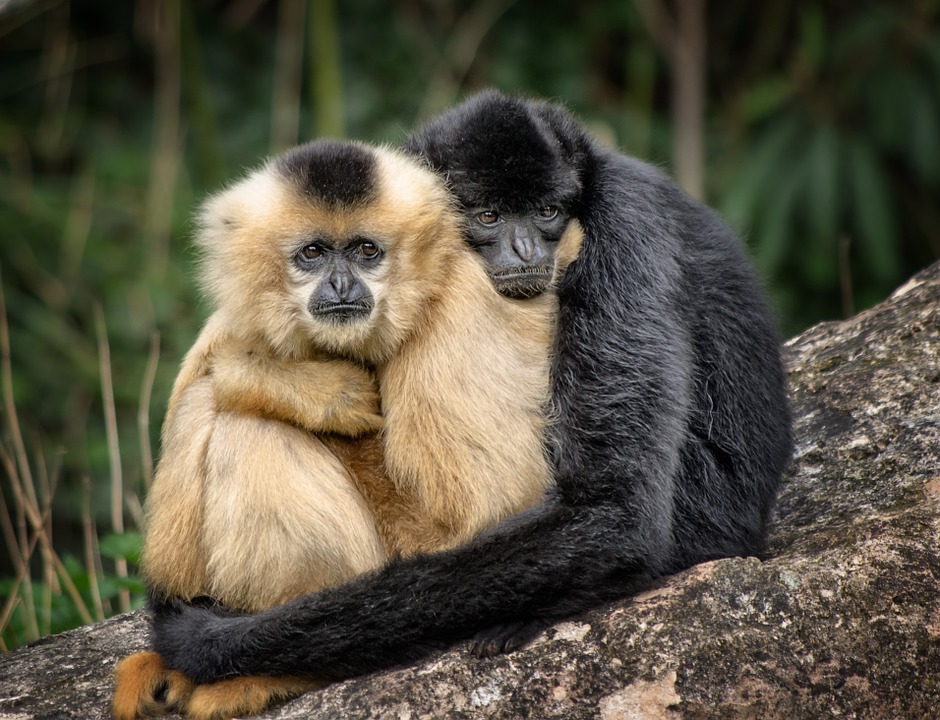 Medvjeđi zagrljaj
Zagrljaj s tapkanjem po leđima
Zagrljaj „pogodi tko je”
Čeoni zagrljaj
Jednoruki zagrljaj
Moj najdraži zagrljaj
Najdraži zagrljaj mi je medvjeđi zagrljaj, a najviše volim primiti majčin zagrljaj.
Hvala na pažnji!
Sheena žmavčić, 5.c
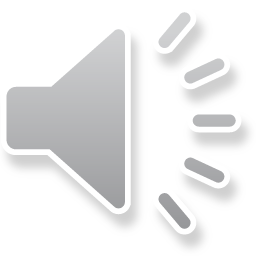